FEDERAL FOREIGN OFFICE/МИНИСТЕРСТВО ИНОСТРАННЫХ ДЕЛ
The Energy transition in Germany as central pillar of  climate protection
Трансформация энергетического сектора в Германии – 
краеугольный камень защиты климата

Ukrainisch-Deutsche Konferenz 
„Klimaanpassung: Herausforderungen und Perspektiven für nationale, regionale und lokale Ebene“
 06.-07.06.2019, Dnipro, Kamjanske

Владимир Усиевич 
Consultant
v.usievich@gmail.com


On behalf of German Federal Foreign Office
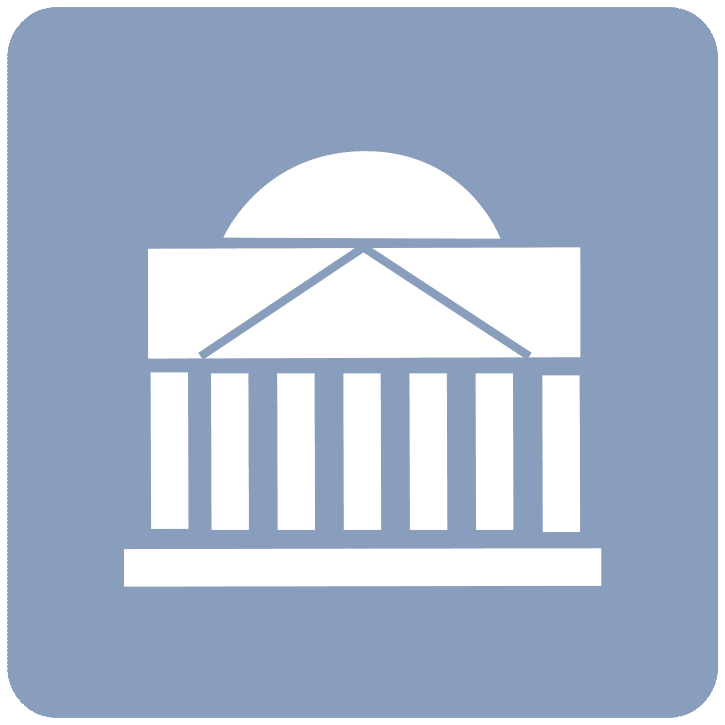 Политика и основополагающие принципы энергетического поворота
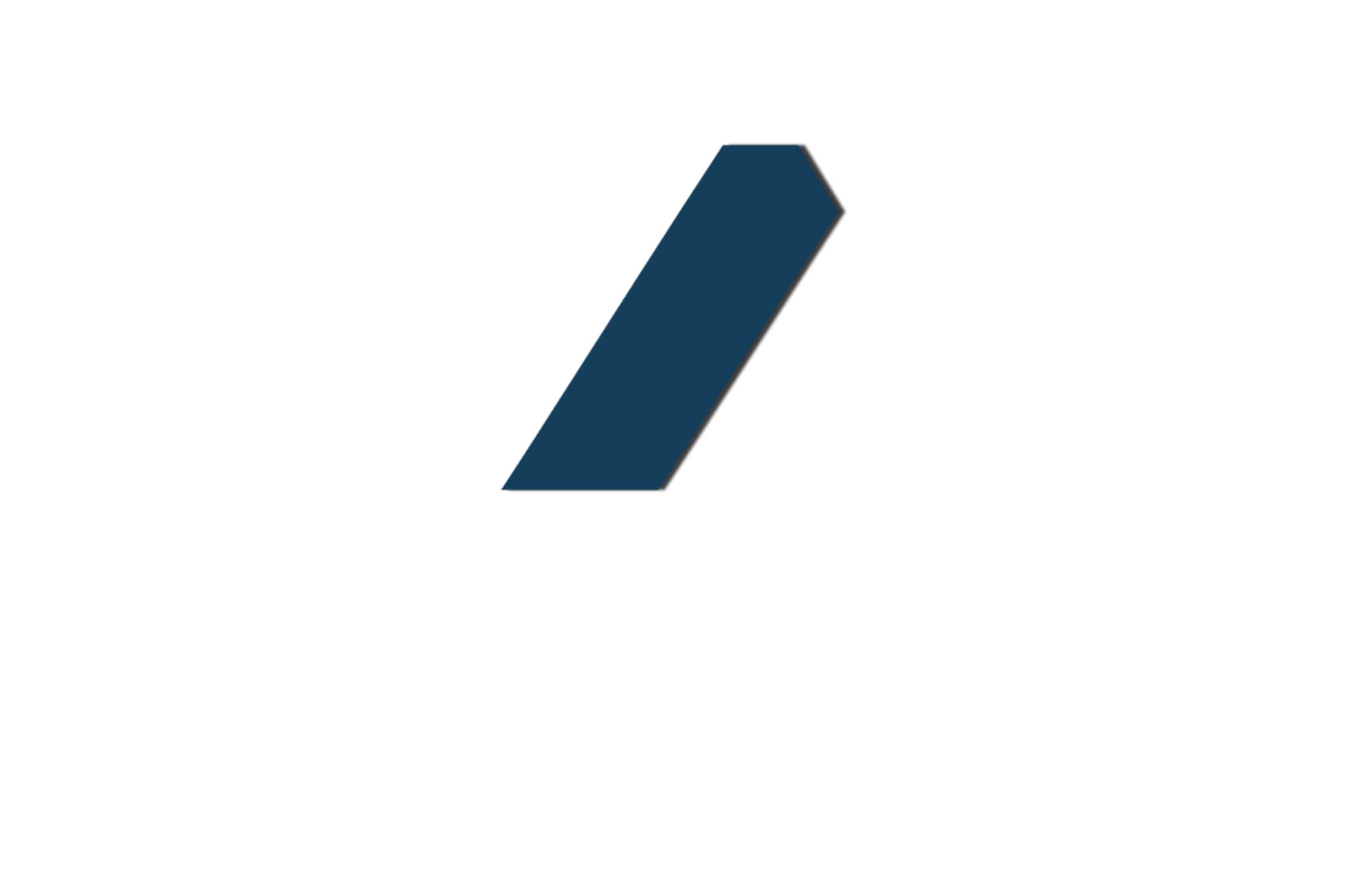 Безопасное и надежное энергоснабжение
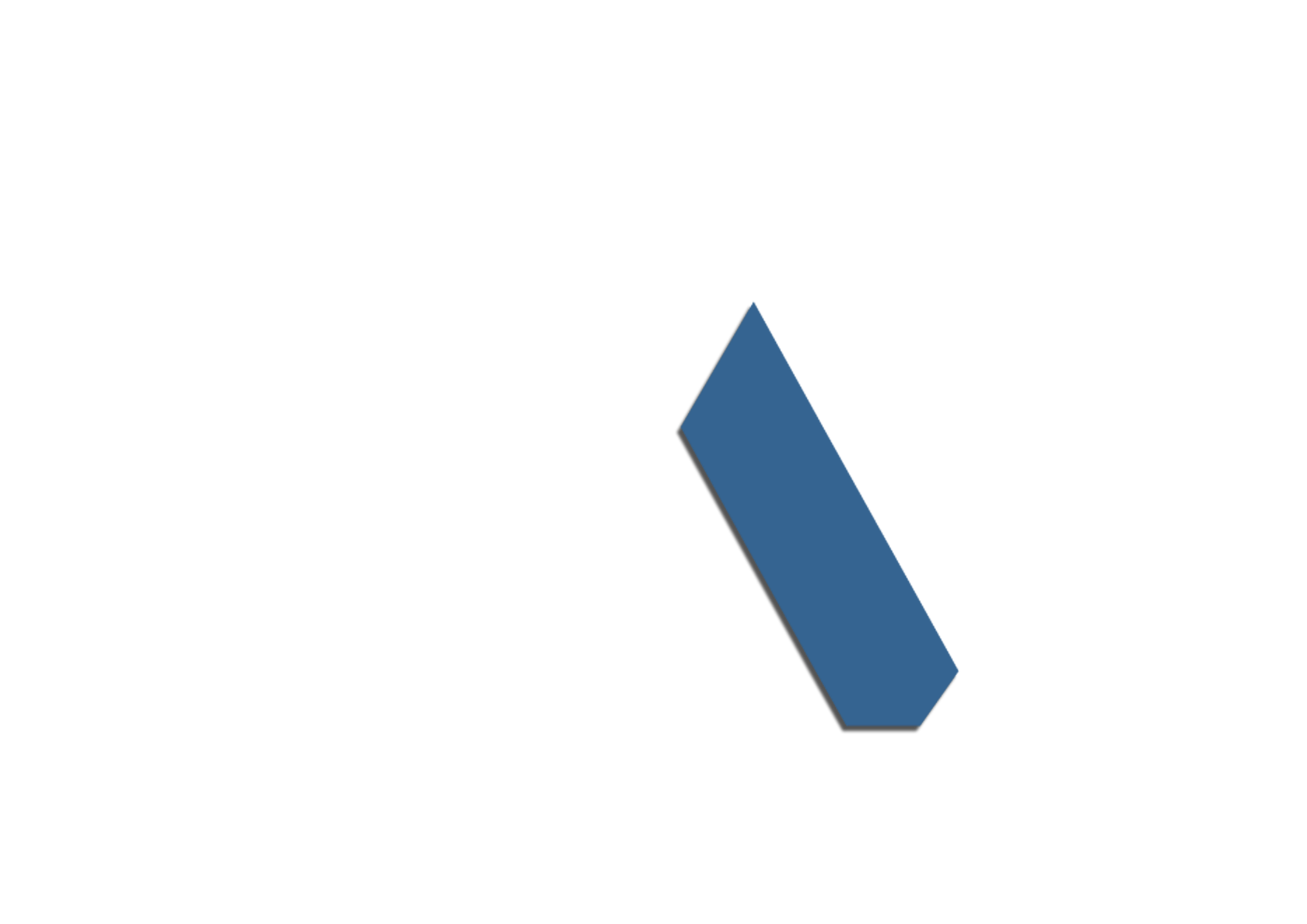 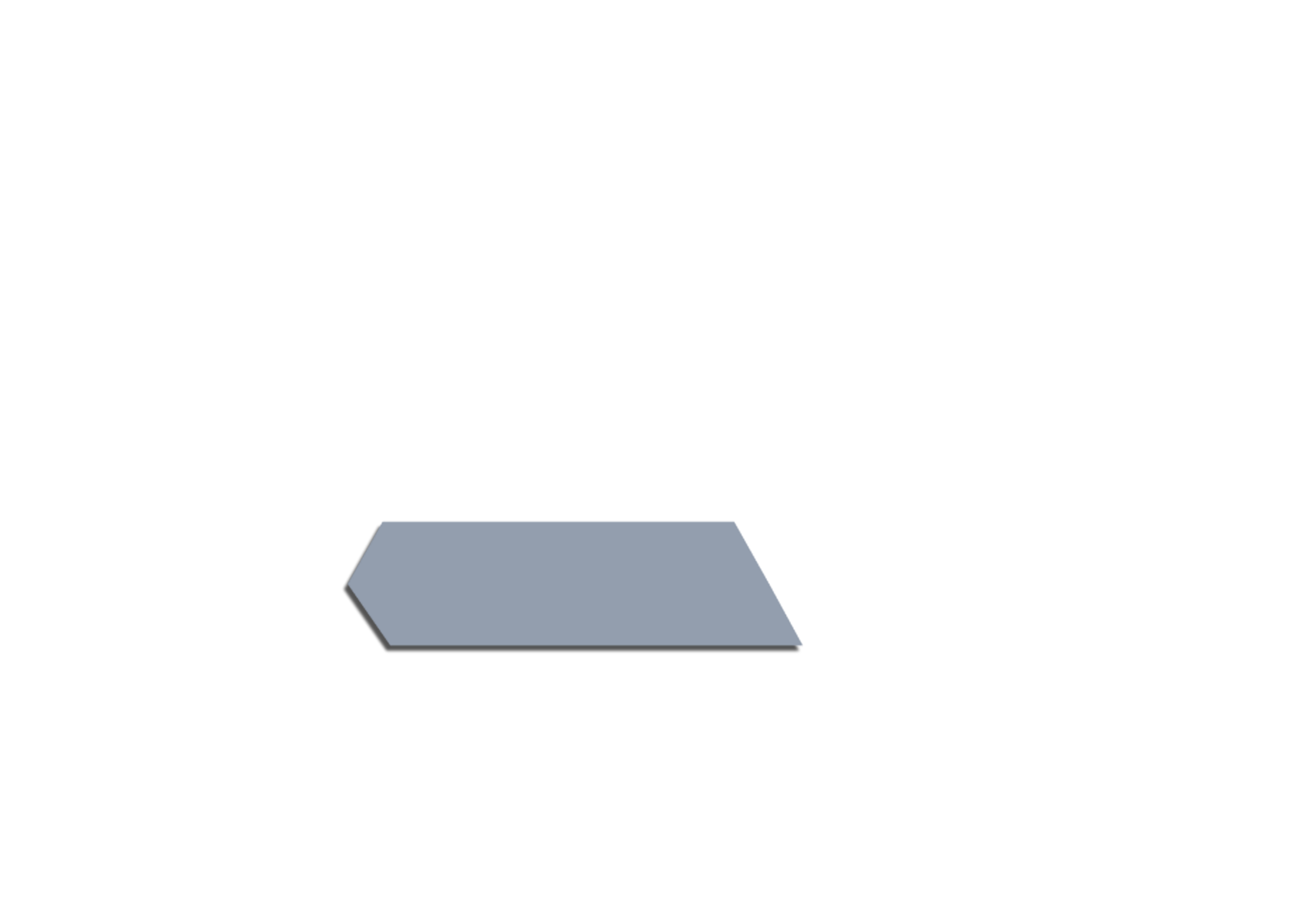 Экологически рациональноеэнергоснабжение
Доступное и экономически эффективное энергоснабжение
Доступность, надежность и защита климата взаимоувязаны и одновременно являются конечными целями Энергетического поворота
Source: RENAC
2
[Speaker Notes: Notes
The slide shows the so called energy triangle. This stresses the balance of all three major objectives of German energy policy and the Energiewende: affordable, secure and clean energy.

With the “energy transition”, Germany aims to create an “environmentally sound, secure and affordable energy supply”. (energy policy triangle)
The transformation of Germany’s energy supply system towards renewable energy sources is key to achieve effective environmental protection and long-term climate goals.
At the same time, a high level of energy security and cost-­effective solutions are crucial to ensuring that energy remains affordable and for Germany to remain a competitive industrial base in the long term.

Background information
The Energy Concept 2010 serves as the compass for steering the “energy transition” – the transformation of Germany’s energy supply system to renewable energy sources. 
The Energy Concept describes the road to a reliable, economical and environmentally compatible future for the energy supply system. 
These objectives of the “energy transition” are further detailed in the five reasons for the Energiewende (see next slide).
 Security of supply includes the dimensions
 Resource availability
 Reserve capacity
 Grid stability
 Price stability
 Market stability
 Geopolitical stability
 Environmentally sound energy
 Climate protection
 Low or no emissions
 Nature conservation
 Resource efficiency
 Low-risk energy
 Affordable Energy 
 Cost effectiveness
 Predictable energy prices for all consumers
 Competition in energy markets
 Fair distribution of costs by all consumer groups

Sources
BMWi/BMU (2010): Energy Concept for an Environmentally Sound, Reliable and Affordable Energy Supply. 28. September 2010: http://www.germany.info/contentblob/3043402/Daten/1097719/BMUBMWi_Energy_Concept_DD.pdf (last accessed 02.01.17)
BMWi 2014: The Energy of the Future, First “Energy Transition” Progress Report – Summary, https://www.bmwi.de/English/Redaktion/Pdf/first-monitoring-report-energy-of-the-future,property=pdf,bereich=bmwi2012,sprache=de,rwb=true.pdf, page 4. last accessed May 2015.]
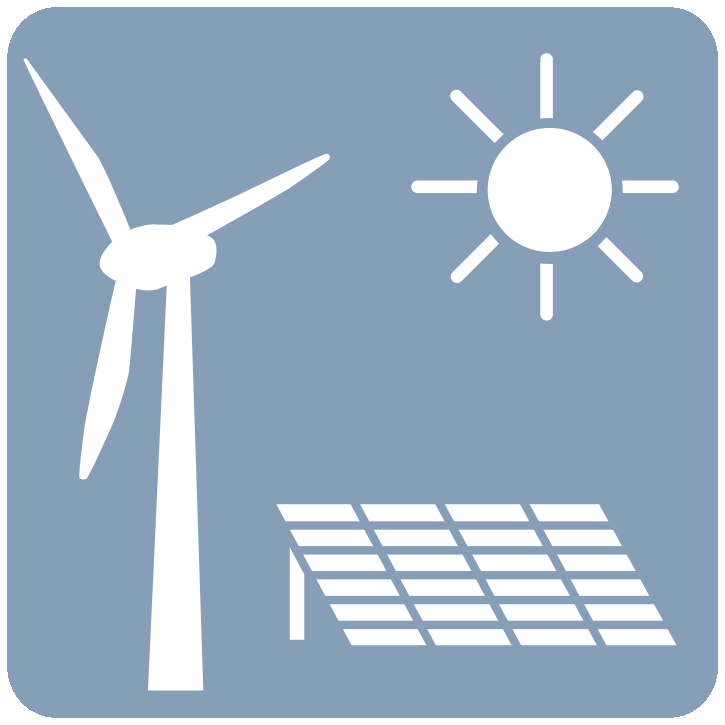 Что такое Энергетический поворот?
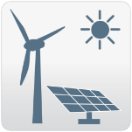 Технологический переход от ископаемых и ядерных источников энергии к возобновляемым источникам энергии и энергоэффективности.
Фундаментальная трансформация энергетической системы и переустройство энергетической политики.
Долгосрочный межпоколенческий процесс с временным горизонтом до 2050 года и далее.
Публичное обсуждение будущего энергоснабжения
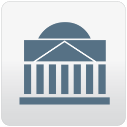 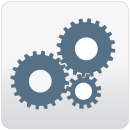 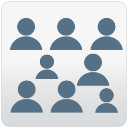 Энергетический поворот - это долгосрочная стратегия, основанная на широкой общественной поддержке.
3
[Speaker Notes: Notes 
The slide visualizes the many dimensions of the Energiewende.

The Energiewende is a fundamental restructuring and realignment of German energy policy. 
In the public discourse, however, the Energiewende is often narrowed to the electricity sector. 
Yet, the Energiewende is multi-dimensional, has a much larger scope and goes far beyond the power sector.
The formulated targets of the energy transition cannot be reached without considering, inter alia, energy efficiency, the transport sector, the heating sector, the modernization and new construction of transmission grids, energetic modernization of buildings, ongoing research and development of storage technologies, the consideration of the conventional power plants, increased international coordination with European partners, and last but not least the broad social and public acceptance of the Energiewende which includes new means of public participation in energy matters.]
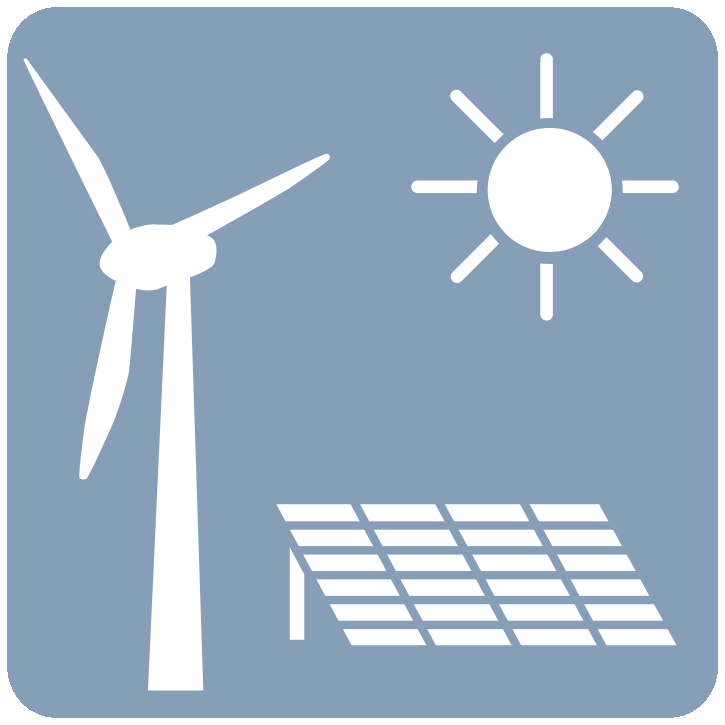 Причины Энергетического поворота
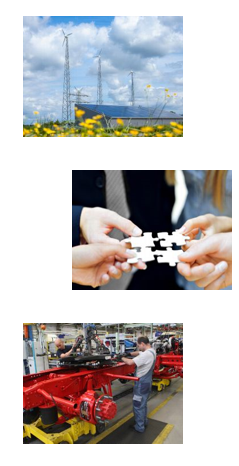 Энергетическая политика должна быть как устойчивой, так и экономически успешной
Снижение зависимости от импорта энергоресурсов
Развитие новых технологий как новых источников роста экономики и занятости
Сокращение выбросов углерода и достижение целей по защите климата
Поэтапный отказ от ядерной энергии
Защита климата является мощным стимулом для Энергетического поворота, дополняемым сильными экономическими и социальными факторами.
Source: BMWi, RENAC
4
[Speaker Notes: Notes 
There are good reasons for the energy transition.
It is to become an engine of progress for Germany as a competitive location for industry, thereby contributing to growth and employment, fostering the development of new technologies and thus of new sources of growth and employment.
And, finally, we want to show that a sustainable energy policy can also be economically successful and hope to become a role-model
It is supposed to make us more independent from oil and gas imports.
It is meant to help reduce the output of greenhouse gases harmful to the climate.
The energy transition is to make possible the phase-out of nuclear energy by 2022 – there is broad political consensus to do so; plants will be gradually switched off.

PLEASE NOTE – ADJUST ORDER ACCORDING TO POLITICAL MESSAGING: The order of good reasons on the slide, as well as the spin (sentence in italics at bottom of the slide) can be adjusted as best suits the audience. E.g. for a more climate protection driven presentation, please move the two bottom bulltes to the top.
Alternative spin: Climate protection is a strong driver for the Energiewende complemented by strong economic and social drivers for change.

Sources
BMWi 2014 : zur Gesamtstrategie der Energiewende
Deutsch: http://www.bmwi.de/DE/Themen/Energie/Energiewende/gesamtstrategie.html
Englisch: http://www.bmwi.de/EN/Topics/Energy/Energy-Transition/overall-strategy.html
Pictures from BMWi website (last accessed 8.2.2016)]
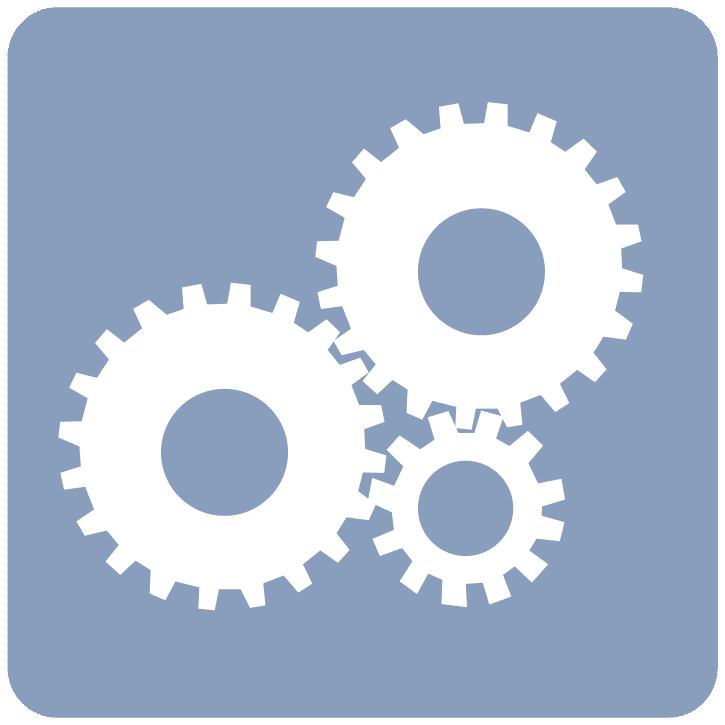 Преимущества Энергетического поворота
Энергетический поворот имеет много положительных эффектов на разных уровнях.
BMWi 2014, ERGO Kommunikation
5
[Speaker Notes: Notes

The slide visualizes the diverse and multi-fold macroeconomic effects of energy transition (Energiewende) in Germany.

Причины для Энергетического поворота
Энергетическая политика должна быть как устойчивой, так и экономически успешной
Снижение зависимости от импорта энергоресурсов
Развитие новых технологий как новых источников роста экономики и занятости
Сокращение выбросов углерода и достижение целей по защите климата
Поэтапный отказ от ядерной энергии

The development of renewable energy technologies, services and products such as renewable electricity as well as energy efficiency technologies, services and products used by end consumers have effects on several factors such as 

Avoided energy imports: The substitution of fossil fuels imports (oil, gas, coal) to Germany by renewable energy use saves money and improves security of energy supply. In 2015 renewables saved energy imports worth 8.8 billion euros.
Increased security of supply due to reduced exposure to volatile world prices and less dependence on non-democratic regimes (=reduced geopolitical hazard)
Environmental protection (lower emissions and less pollutants)
Positive employment effects in the renewables and energy efficiency sectors, which outweigh negative effects in the conventional energy sector (338.600 renewable energy sector jobs in 2016)
Innovation triggering: Germany is establishing a green economy based on new products, services and new companies that lead to
an increase in regional added value via turnover and economic activities by and for local actors.

All these factors constitute the macro-economic effects presented here.
Reduced external costs/ higher external benefits (e.g. emission reductions) from renewables or energy efficiency are usually not accounted for by macro-economic models leading to a systemic bias in favour of traditional energies and their use.

Source
Visualisation: ergo-kommunikation based on IZES, Fraunhofer ISI, DIW Berlin and GWS 2010: „Einzel- und gesamtwirtschaftliche Analyse von Kosten- und Nutzenwirkungen des Ausbaus Erneuerbarer Energien im deutschen Strom- und Wärmemarkt“ http://www.erneuerbare-energien.de/fileadmin/eeimport/files/pdfs/allgemein/application/pdf/endbericht_ausbau_ee_2009.pdf, last accessed May 2015.]
Динамика изменения экономического роста и выбросов парниковых газов в Германии (1990 = 100)
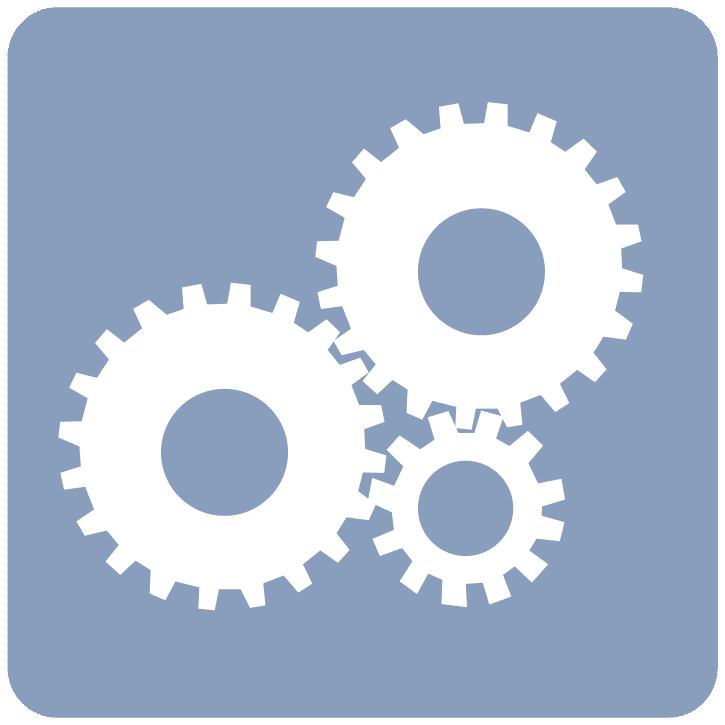 В Германии удалось разорвать связь между ростом экономики и выбросами парниковых газов
Источник: World Bank
6
[Speaker Notes: Notes

The slide visualizes the development of GDP and GHG emissions in the period of 1990-2015 in Germany.

In 25 years the emission intensity in kg CO2 pro € GDP approximately halved. 

Source
ZSW 2016: Zwischenbilanz: Wo klemmt es bei der Energiewende?]
Структура целей Концепции развития энергоснабжения 2010 года
Снижение выбросов до 2020 на 40%
Закрытие АЭЯ до 2022
Обеспечение конкурентоспособности и надёжности энергоснабжения
Цели на политическом уровне
Повышение доли ВИЭ в структуре первичных ТЭР
Снижение потребления первичных ТЭР и повышение энергоэффективности
Цели на стратегическом уровне
Целевые показатели повышения доли ВИЭ в общем потреблении первичных ТЭР, в производстве электроэнергии и тепла
Целевые показатели абсолютного снижения потребления первичной энергии в электроэнергетике, теплоснабжении и на транспорте
Цели на регуляторном уровне
Цели на уровне действий
Законы, постановления, административные меры
Источник: BMWi 2018
7
Цели Энергетического поворота до 2050 года
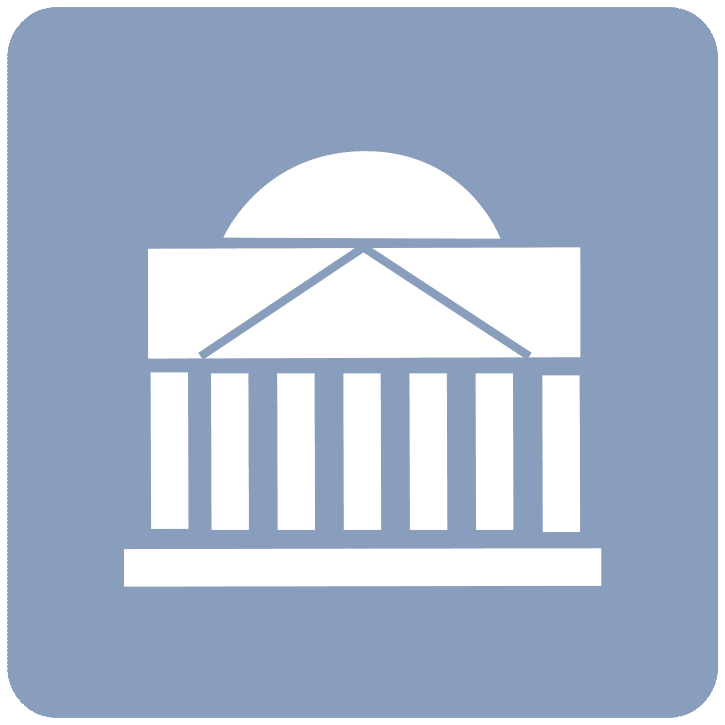 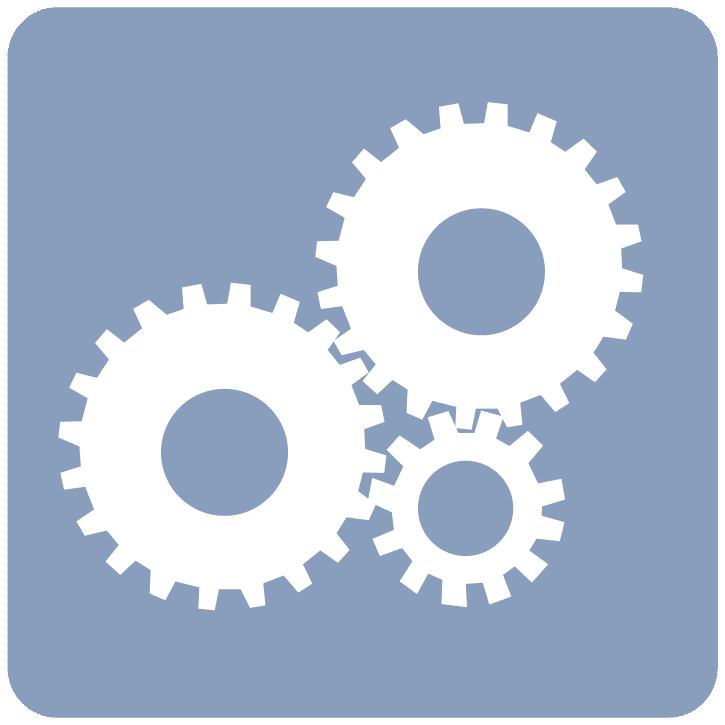 Энергетический переход следует прозрачной, долгосрочной стратегии с конкретными целями.
Sources: BMWi 2018, UBA 2017
* = 2016 / ** =2018
8
[Speaker Notes: Notes

The slide summarizes the various targets of the Energiewende: there are climate, renewable energy, energy efficiency and transport targets.

These targets are set out in the 2010 Energy Concept of the Federal Government (additional electricity sector targets 2025+2035 from the coalition treaty 2013). 
By 2050 Germany wants to cut emissions by 80 to 95%, boosting renewables and energy efficiency. Emission reduction goals correspond to the EU Roadmap 2050 (from 2011).

STATUS: Germany is on track to reach its Kyoto targets but must step up action to reach long-term targets of the Energiewende and Paris agreement commitments.
In 2018, Germany has achieved a reduction in greenhouse gas emissions of -30.8 %, the target being -40% by 2020 and -80-95% by 2050.
The target for renewables in final energy consumption is 60% by 2050, the current level being 16.9% (2018) with 18% by 2020 still in reach.
Germany aims to increase the share of renewable energies in electricity consumption to 80% by 2050. With 37.8% in 2018 Germany has already passed the 35% target set for 2020. (Please note: RE in electricity consumption according to AGEE-Stat. AGEB only offers values on electricity production)
Regarding energy efficiency, Germans wants to reduce primary energy consumption by 50% until 2050 compared to 2008. It has so far reduced consumption only by -6.5% in 2016 against a target of -20% compared to the base year 2008. 
Final energy productivity (real GDP per unit of final energy consumption) increase amounts to 1.1% annually between 2008 and 2017, thus not reaching the targeted 2.1% per year.
Buildings: reduction of a heat demand by -20% in 2020 (achievement is not guaranteed) and reduction of a primary energy demand by -80% in 2050 (fulfilment unknown due to a long time horizon). 
Transport: Reduce final energy consumption by -10% in 2020 and -40% in 2050. Also this target seems currently out of reach. In fact the transport sector has increased its consumption (2016). A reduction by -40% corresponds arithmetically to the emissions of over 20 million cars in Germany.
The gaps that still remain are now to be closed through the measures announced in the Climate Action Programme 2020 and the National Action plan Energy Efficiency (NAPE).

Additional targets (not illustrated on this slide):
Energy efficiency: Share of CHP (combined heat and power, KWK) at 25% in 2020

Sources
BMWi 2018: Energiedaten, Gesamtausgabe der Energiedaten, Datensammlung des BMWi, https://www.bmwi.de/Redaktion/DE/Artikel/Energie/energiedaten-gesamtausgabe.html, August 2018.
BMWi 2018: Sechster Monitoring-Bericht zur Energiewende. Berichtsjahr 2016, Juni 2018, https://www.bmwi.de/Redaktion/DE/Publikationen/Energie/sechster-monitoring-bericht-zur-energiewende.pdf?__blob=publicationFile&v=16, page 10.
BMWi and BMU 2010: Energy Concept. for an Environmentally Sound, Reliable and Affordable Energy Supply. 28. September 2010: http://www.germany.info/contentblob/3043402/Daten/1097719/BMUBMWi_Energy_Concept_DD.pdf]
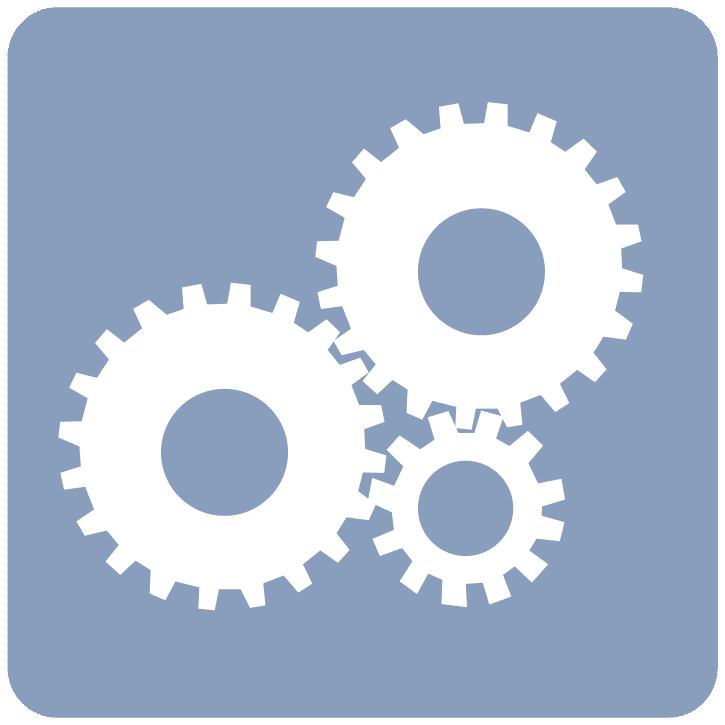 Цели Энергетического поворота – климат - 40% к 2020
Прочие
Отходы и др.
865
Сельское хоз-во
Германия достигла значительного прогресса (-30%) в снижение выбросов парниковых газов, но потребуются дополнительные меры для достижения цел в -40% к 2020 году
Sources: UBA 2018
9
[Speaker Notes: Notes

The slide summarizes climate targets: emission reduction by 2050 and interim goals.
By 2050 Germany wants to cut emissions by 80 to 95%, boosting renewables and energy efficiency. Emission reduction goals correspond to the EU Roadmap 2050 (from 2011).
In total, greenhouse gas emissions in 2015 were around 908 million tons. This represents a reduction of -27,2% against the reference year 1990, according to latest estimates by Umweltbundesamt (UBA 2015).
According to BMUB based on current policies, greenhouse gas reductions by 2020 will be in the range of -33% against 1990 levels. To reach the climate goal, around 7% or 87 million ton of CO2 need to be additionally saved. 

The slide shows how German greenhouse gas emissions developed from 1990 to 2015 in various sectors. 
Red block shows the German emissions target of Kyoto (first commitment period 2008-2012).
Yellow bars show the targets set out in the 2010 Energy Concept of the Federal Government for the years 2020 and 2050. By 2050, Germany wants to cut emissions by 80 (hatched area plus solid) to 95% (solid area). 
Emissions resulting from the energy sector still account for the biggest share of overall emissions.
Without additional mitigation measures, it is unlikely that Germany will meet the target of reducing emissions by 40% by 2020.
Current measures will most likely reduce emissions by 33%; the gap of 7% corresponds to approximately 85 million tonnes CO2eq by 2020.
Therefore, on 3 December 2014, the German cabinet adopted the Climate Action Programme 2020. This programme contains measures to be implemented by 2020 in order to reach Germany’s goal of cutting greenhouse gas emissions by at least 40 percent compared with 1990.

Background
The action programme comprises 9 components and lists the contribution each component can make to closing the mitigation gap, where this can be quantified. 
National Energy Efficiency Action Plan (NAPE) 
Strategy on climate-friendly building and housing 
Climate action measures in the transport sector 
Reducing non-energy-related emissions in industry, commerce, trade, services, waste management and agriculture 
Reforming emissions trading 
Energy sector 
The model function of the state 
Research and development 
Consultation, awareness raising and initiatives at all levels 

In total, the action programme will lead to a reduction of around 62 to 78 million tonnes CO2 equivalent in 2020 compared with the current projection for 2020. In addition to this, a further 3 to 4 million tonnes can be saved through soft, cross-sectoral measures, which means that the programme can bring about a total reduction of 82 million tonnes, needed to close the emission gap.

The Outcome of the October 2014 European Council. Agreement on 40% GHG reduction to 1990 until 2030 (20% reduction by 2020).

Sources
UBA 2018 : Entwicklung der energiebedingten Treibhausgas-Emissionen¹ nach Quellgruppen, in Millionen Tonnen Kohlendioxid-Äquivalente, mweltbundesamt: Nationale Trendtabellen für die deutsche Berichterstattung atmosphärischer Emissionen 1990-2016, Stand 01/2018, https://www.umweltbundesamt.de/sites/default/files/medien/384/bilder/dateien/2_abb_entw-energiebed-thg-emi_2018-02-23.pdf, (last accessed April 2018).
UBA 2017: Emission der von der UN-Klimarahmenkonvention abgedeckten Treibhausgase, https://www.umweltbundesamt.de/indikator-emission-von-treibhausgasen#textpart-1, March 2017.
BMWi 2016: Die Energie der Zukunft- Fünfter Monitoringbericht zur Energiewende, Berichtsjahr 2015 – Kurzfassung, http://www.bmwi.de/BMWi/Redaktion/PDF/Publikationen/fuenfter-monitoring-bericht-energie-der-zukunft-kurzfassung,property=pdf,bereich=bmwi2012,sprache=de,rwb=true.pdf, page 3, last accessed January 2017.
BMUB 2016: Klimaschutz in Zahlen , http://www.bmub.bund.de/fileadmin/Daten_BMU/Pools/Broschueren/klimaschutz_in_zahlen_2016_grafiken_bf.pdf, page 12, last accessed February 2017.]
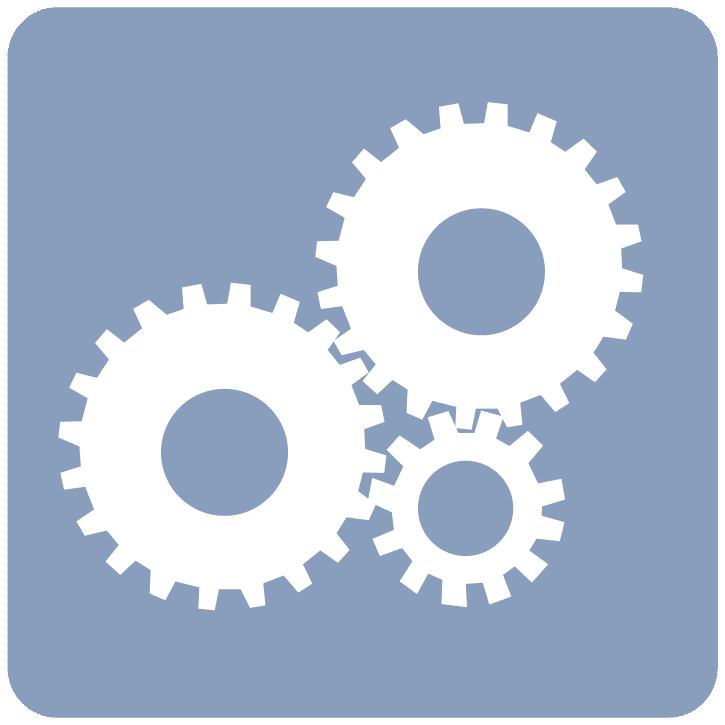 Преимущества – снижение выбросов парниковых газов за счет технологий ВИЭ
183,7
177,9
113,5
102,1
100,3
100,2
87,3
82,2
ВИЭ позволяют избежать в Германии значительных объемов парниковых газов (184 млн.т в 2018).
Source: UBA / AGEE-Stat 2019, BMWi 2019
10
[Speaker Notes: Notes

The slides visualizes the development of avoided Green House gas emissions through the use of renewable sources of energy.
In 2018 renewables avoided emissions of 184 million tons CO2 equivalent (MTCO2eq).
Overall German CO2 emissions were 905 million tons in 2017.

Sources
UBA / AGEE-Stat 2019: Erneuerbare Energien in Deutschland, Daten zur Entwicklung im Jahr 2018, März 2019, 
https://www.umweltbundesamt.de/sites/default/files/medien/1410/publikationen/190313_uba_hg_eeinzahlen_2019_screen.pdf, page 7. 
BMWi / AGEE Stat 2018: Zeitreihen zur Entwicklung der erneuerbaren Energien in Deutschland, Stand: März 2018, https://www.erneuerbare-energien.de/EE/Navigation/DE/Servic
e/Erneuerbare_Energien_in_Zahlen/Zeitreihen/zeitreihen.html
AGEE-Stat/UBA 2018: Erneuerbare Energie in Deutschland. Daten zur Entwicklung im Jahr 2017, 
https://www.umweltbundesamt.de/sites/default/files/medien/376/publikationen/180315_uba_hg_eeinzahlen_2018_bf.pdf
BMWi 2017: Erneuerbare Energien in Zahlen, September 2017. Seite 22.
https://www.bmwi.de/Redaktion/DE/Publikationen/Energie/erneuerbare-energien-in-zahlen-2016.pdf?__blob=publicationFile&v=8
BMWi 2018: Energiedaten, Gesamtausgabe der Energiedaten, Datensammlung des BMWi, https://www.bmwi.de/Redaktion/DE/Artikel/Energie/energiedaten-gesamtausgabe.html, August 2018.
BMWi 2018: Sechster Monitoring-Bericht zur Energiewende. Berichtsjahr 2016, Juni 2018, https://www.bmwi.de/Redaktion/DE/Publikationen/Energie/sechster-monitoring-bericht-zur-energiewende.pdf?__blob=publicationFile&v=16]
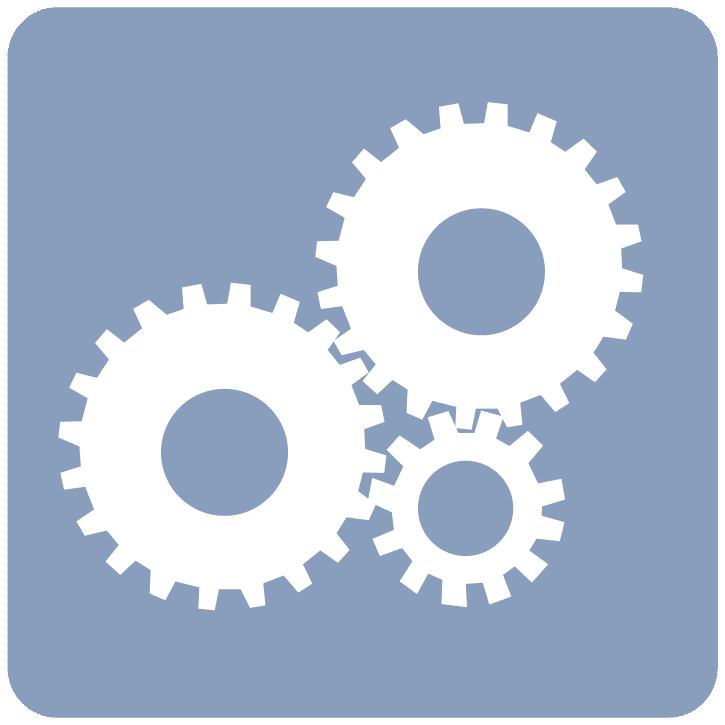 Динамика структуры установленной мощности электростанций в Германии (ГВт)
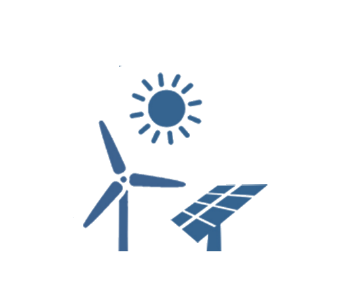 ВИЭ
Углеводородное топливо, вкл. ГАЭС
АЭС
ВИЭ – наиболее быстро растущий источник электроэнергии. Электростанции на углеводородном топливе стагнируют на высокой доле, а доля АЭС значительно снижается.
Источник: BMWi 2018: Energiedaten (January 2018), Bundesnetzagentur 2017, figures rounded
11
[Speaker Notes: Notes

The overall power peak load in 2018 was about 90 GW and the installed capacity (as it can be seen in the gragh) was 213 GW (!) 

The slide visualizes the installed power generation capacities between 2008 and 2018 sorted by types: Renewable, fossil and nuclear based capacities.

The nuclear share will decline to zero until 2022.
Fossil capacities are largely constant. Over the coming decades a coal phase-out is inevitable in order to reach the German Greenhouse gas emission targets. 
Renewables show continuous growth although at slower pace than in recent decade.
PV and Wind are the most important renewable energy sources in terms of installed capacities and dwarfing power generation from biomass, hydro or geothermal power plants. 

Sources
Bundesnetzagentur und Bundeskartellamt 2017: “Monitoring Bericht 2017, https://www.bundesnetzagentur.de/SharedDocs/Downloads/DE/Allgemeines/Bundesnetzagentur/Publikationen/Berichte/2017/Monitoringbericht_2017.pdf?__blob=publicationFile&v=4, page 34, last accessed April 2018. 
BMWi 2018: Energiedaten (January 2018), https://www.bmwi.de/Redaktion/DE/Artikel/Energie/energiedaten-gesamtausgabe.html)]
Структура мощности и производства электроэнергии по видам электростанций в 2018 году
Структура установленной мощности
545,46 ТВт.ч
Структура производства электроэнергии
Если доля ВИЭ в установленной мощности приближается к 60%, то соотношение в производстве электроэнергии пока обратное
Источник: https://www.energy-charts.de/energy_pie.htm?year=2018
12
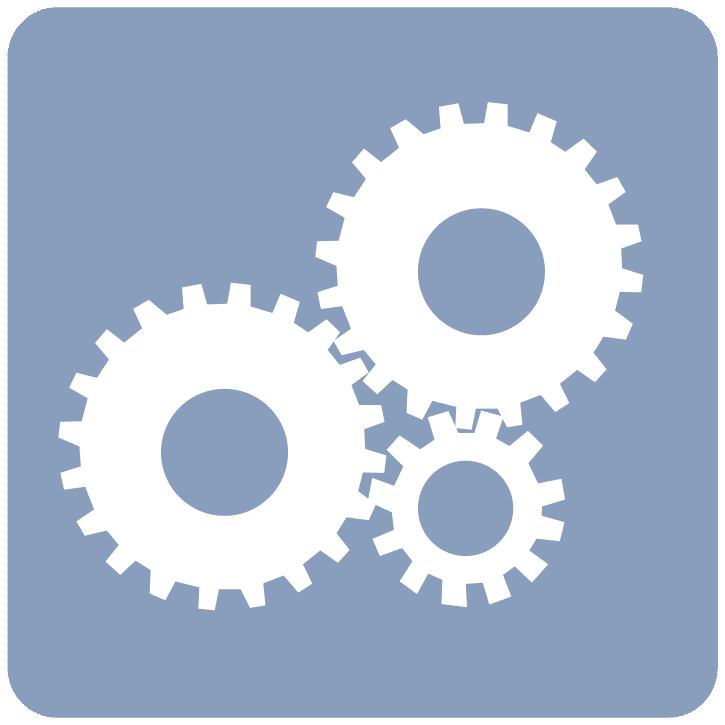 Энергетический поворот стартовал уже десятилетия назад: Основные вехи
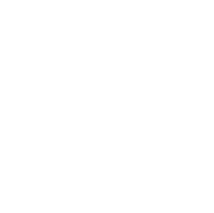 1990: PV programme “1.000 Roofs”
1991: Electricity Feed-In Law
2000: First EEG
2010: Energy Concept
2011: Energiewende package, nuclear phase out
2016: EEG Amendment
2017: Auctions
Постоянно развивающаяся политическая поддержка способствовала устойчивому росту возобновляемых источников энергии в Германии.
Source: AGEB 2018, AGEE-Stat 2019
13
[Speaker Notes: Notes
The slide illustrates the development of renewable electricity generation between 1990 and 2018

Renewables in Germany were limited to hydropower in the early nineties.
In order to support Solar PV pioneers, the „1000 Roofs Programme (1000 Dächer Programm) was established, which supported the installation of roughly 2000 PV installations between 1990 and 1992.
In 1991 the „Electricity Feed-In Law“ obliged power corporations to buy renewable electricity for predefined price. (16.61 Pfennige/kWh for Wind and Solar). This was a milestone for RES support policies in Germany.
In 2000 the electricity feed-in law was replaced by the first „Renewable Energy Sources Act“ (EEG)
2010: The Integrated Energy and Climate Programme (IEKP) translates the corresponding EU policies into German law and tackles all areas of sustainable energy supply, not only renewables, but also efficiency in the various sectors. 
The 2011 nuclear disaster in Fukushima, Japan, led the German government to re-think their nuclear power strategy. A phase-out of all nuclear power generation by 2022 was agreed and a corresponding ramp up of renewables (Energiewende package).
The EEG was amended several time. Major changes occurred in 2014 when feed-in tariffs were substantially lowered. In 2016 a major novelty was the introduction of tenders for PV, Wind and Biomass, representing a shift away from the well-established feed-in tariff system.
After initial tenders in PV in 2016, the new auctioning/tender support instruments will be in place from 2017 onwards. Smaller RE systems (PV below 100 kW) are not affected.

Background info
The Electricity Feed-In Law entered into force on 1.1.1991 and required power companies to buy electricity from renewable energy sources and to renumerate for a fixed price. This was based on the average returns of the power company in the penultimate calendar year; when introducing the price was 13,84 Pfennig per kilowatt-hour (kWh), and 16.61 cent / kWh for electricity from wind and solar energy.
In 1999 the 100,000 Roofs Program (based on the 1000 roofs program) was supposed to expand the role of photovoltaics and offered interest-reduced loans.
The first Renewable Energies Act (EEG) came into force in 2000 and defined feed-in tariffs for the different renewable energy technologies.
2007 the IEKP was adopted.

Sources
AGEE-Stat 2019: Monatsbericht Januar, page 6  Stromerzeugung aus erneuerbaren Energien nach Monaten (2017 und 2018, ttps://www.umweltbundesamt.de/sites/default/files/medien/372/dokumente/agee-stat_monatsbericht_01-2019.pdf.
AGEB (2017): Stromerzeugung nach Energieträgern 1990-2017, https://ag-energiebilanzen.de/index.php?article_id=29&fileName=20181214_brd_stromerzeugung1990-2018.pdf.
UBA/AGEE_Stat 2018: Entwicklung der erneuerbaren Energien in Deutschland im ersten Halbjahr 2018 Quartalsbericht der Arbeitsgruppe Erneuerbare Energien-Statistik (AGEE-Stat), https://www.umweltbundesamt.de/sites/default/files/medien/479/dokumente/180813_agee-stat_q2_2018_uba.pdf, August 2018.]
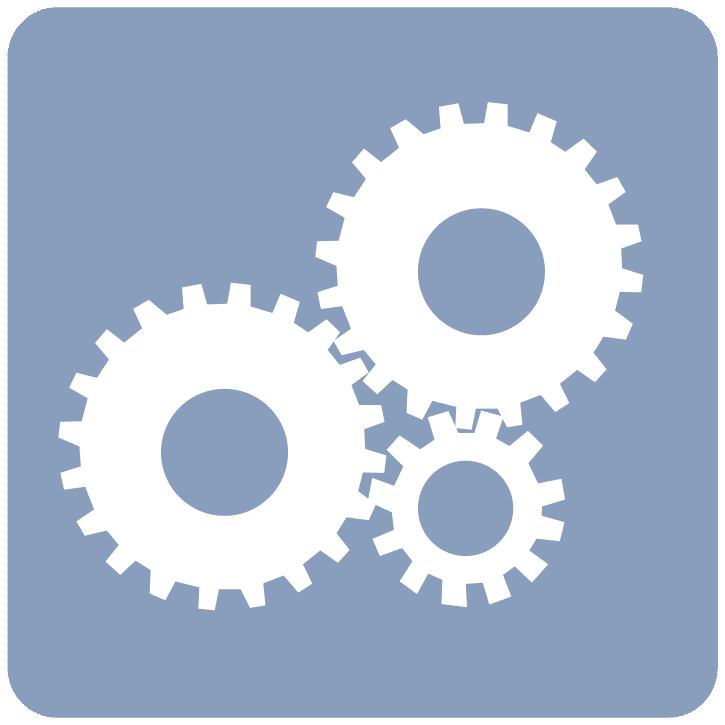 Прогнозируемая установленная мощность электростанций в 2030 году (ГВт)
276 ГВт
Более 70% общей установленной мощности в Германии будет основано на возобновляемых источниках энергии - в основном ветровой и солнечной
Source: BNetzA 2018
14
[Speaker Notes: Notes

The slide illustrates the predicted electricity generation capacity in Germany in 2030 by energy sources according to the scenario B of Scenario Framework for 2019-2030 (moderate sector coupling with mixed sector structure and achieving of the goal of 65% RES in the gross electricity consumption).
 
Nuclear energy is phased out. 
In terms of installed generating capacity, renewables hold over 70% of total capacity. 


Sources
BNetzA: Szenariorahmen 2019-2030, https://www.netzausbau.de/SharedDocs/Downloads/DE/2030_V19/SR/Szenariorahmen_2019-2030_Genehmigung.pdf?__blob=publicationFile]
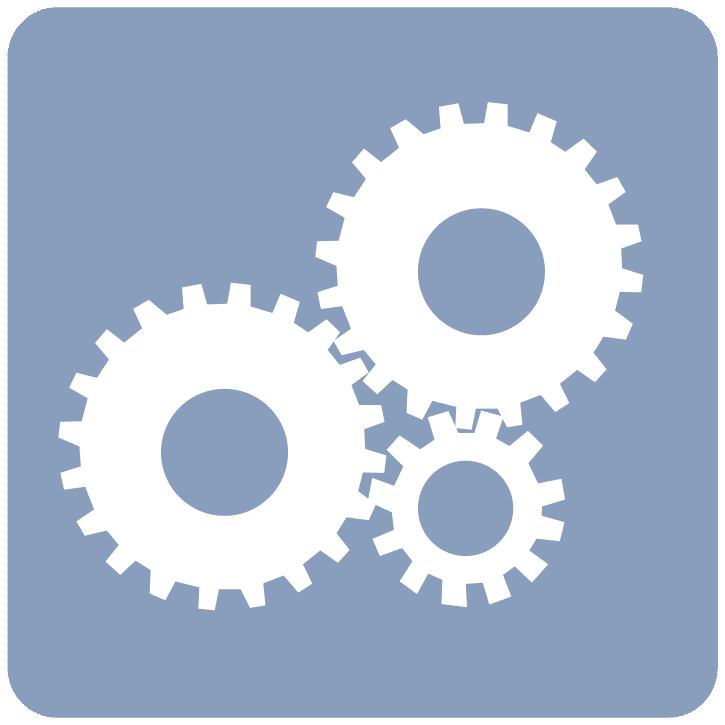 Возобновляемые и ядерные источники энергии (в ТВтч)
До 2022 года производство атомной энергии снизится до нуля. Возобновляемая электроэнергия постоянно растет.
Source: BMWi 2018 - Energiedaten
15
[Speaker Notes: Notes

 The graph compares the nuclear and renewable gross electricity production from 1990 to 2017 (observed)
 Until 2022 all nuclear generation will decline to zero. (Figures 2015 to 2022 for nuclear are only illustrative and estimations!)
 Renewables alone could compensate and replace a substantial share of reduced nuclear power generation. 

Source
BMWi 2018: Energiedaten, Gesamtausgabe der Energiedaten, Datensammlung des BMWi, https://www.bmwi.de/Redaktion/DE/Artikel/Energie/energiedaten-gesamtausgabe.html, August 2018.
BMWi 2018: Energiedaten – Gesamtausgabe der Energiedaten – Datensammlung des BMWi (xlsx), https://www.bmwi.de/Redaktion/DE/Binaer/Energiedaten/energiedaten-gesamt-xls.xlsx?__blob=publicationFile&v=85.

Illustration RENAC]
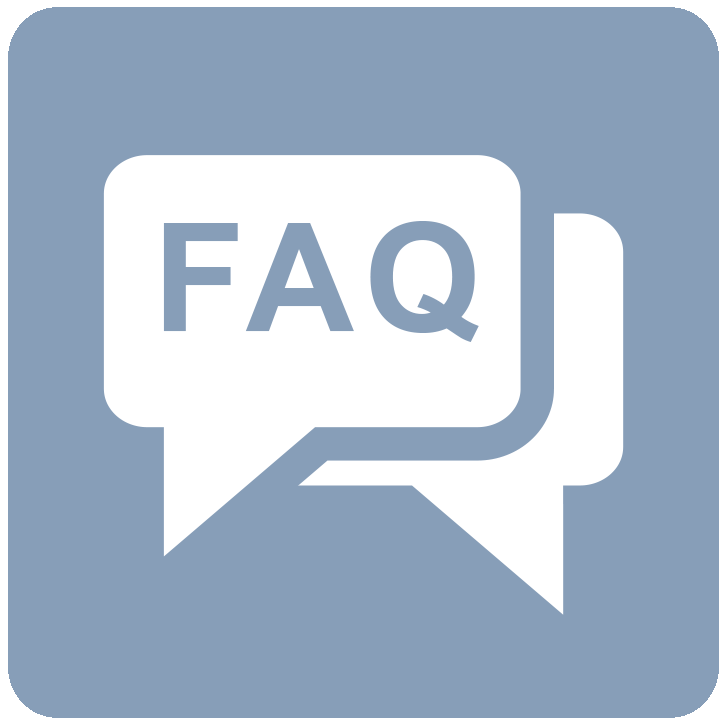 FAQ: Энергетический поворот ликвидирует или создает рабочие места?
Занятость в традиционной энергетике
Занятость в возобновляемой энергетике
Эти процессы идут одновременно. Однако потери рабочих мест в традиционной энергетике меньше, чем рост занятости в возобновляемой энергетике.
Source: BMWi 2018, DLR / DIW / GWS 2018
16
[Speaker Notes: Notes

The slide addresses the question whether the Energiewende is creating new jobs.

In summary: the Energiewende is both: a creator of new clean jobs and reinforcing the trend of structural change that will lead to job losses in traditional industries. The net effect of job creation is positive, according to various studies.

Employed persons in the energy sector: Fossil/conventional includes
Hard coal and lignite mining 
District heating networks
Mineral oil processing
Oil and gas exploration and extraction
Gas supply
Power supply

German
Steinkohlenbergbau und -veredelung  
Braunkohlenbergbau und -veredelung   -
Fernwärmeversorgung *   
Mineralölverarbeitung   
Gewinnung von Erdöl und Erdgas   
Gasversorgung *  
Elektrizitätsversorgung * 

Sources
BMWi 2018: Energiedaten Gesamt, August 2018, Tabelle 2 , Beschäftigte im Energiesektor http://bmwi.de/DE/Themen/Energie/Energiedaten-und-analysen/Energiedaten/rahmendaten.html 
DLR / DIW /GWS 2018: Ökonomische Indikatoren des Energiesystems – Methode, Abgrenzung und Ergebnisse für den Zeitraum 2000–2016. Marlene O’Sullivan, Dietmar Edler, Ulrike Lehr, eds, Forschungsvorhaben im Auftrag des Bundesministeriums für Wirtschaft und Energie (BMWi), GWS research report 2018/01, https://www.bmwi.de/Redaktion/DE/Publikationen/Studien/oekonomische-indikatoren-und-energiewirtschaftliche-gesamtrechnung.pdf?__blob=publicationFile&v=16, last accessed August 2018.
GWS/DLR/DIW 2016: Bruttobeschäftigung durch Erneuerbare Energien. 
Energy Transition: Will the Energy Transition kill jobs?  http://energytransition.de/2012/10/k-will-the-energy-transition-kill-jobs/ 
Clean Energy Wire: The energy transition's effect on jobs and business - Jobs won, jobs lost – how the Energiewende is transforming the labour market, http://www.cleanenergywire.org/dossiers/energy-transitions-effect-jobs-and-business, March 2015.]
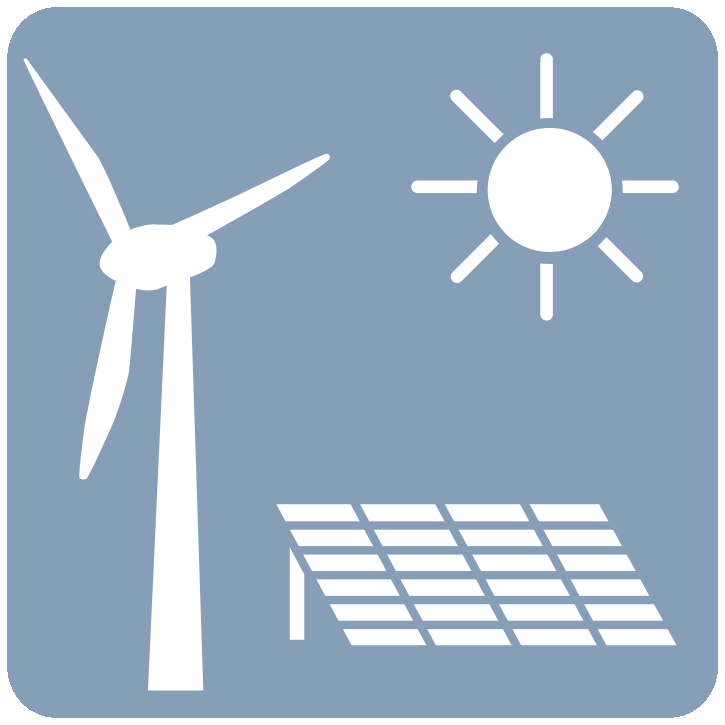 Последующие шаги в Энергетической повороте
Постепенный отказ от угля (декарбонизация энергетического сектора)
Регуляторный Акт об изменении климата
Энергетический поворот в теплоснабжении (здания)
Энергетический поворот на транспорте
Сопряжение секторов (энергетика, тепло, транспорт)
Электромобильность и инфраструктура зарядки
Интеграция сети с учетом растущей доли ВИЭ
Модернизация/расширение сети
Трансграничная интеграция сети
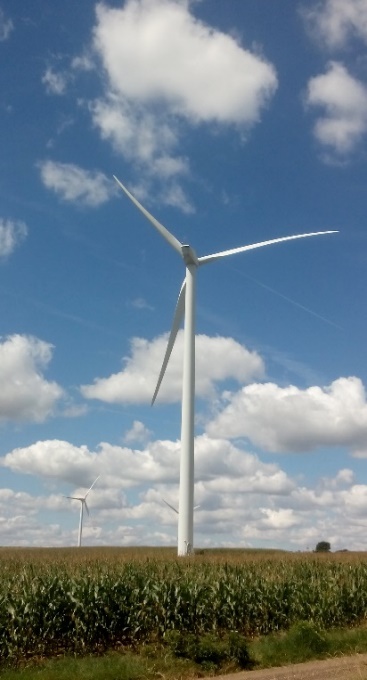 Энергетический поворот – это длительный процесс, который неизбежно будет сталкиваться с некоторыми вызовами
Source: RENAC
17
[Speaker Notes: Notes

Source
Compilation by RENAC 
Image: Wind Farm in France. Copyright: Roman Buss / RENAC]
THANK YOU
Дякую!
[Speaker Notes: THANK YOU very much for your attention.]